Мастер-класс«Театральная разминка»
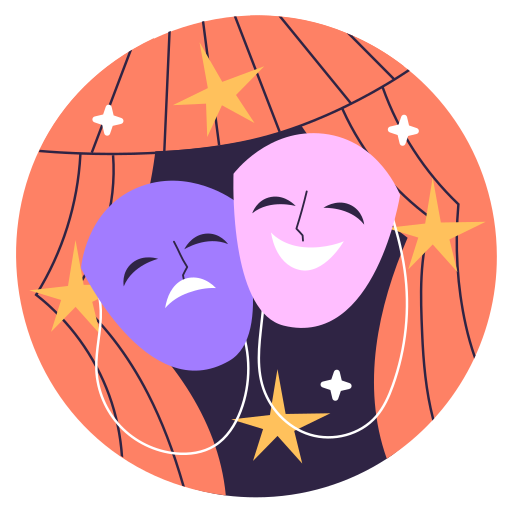 Третьякова Карина Марселевна, 
учитель-дефектолог МБОУ «школа-интернат №4 
г. Челябинска»
Чем полезна «театральная разминка»?
Развитие координации, улучшение навыков ориентировки в собственном теле и пространстве
Развитие и укрепление мышц лица и артикуляционных органов
Развитие воображения, внимания, мышления
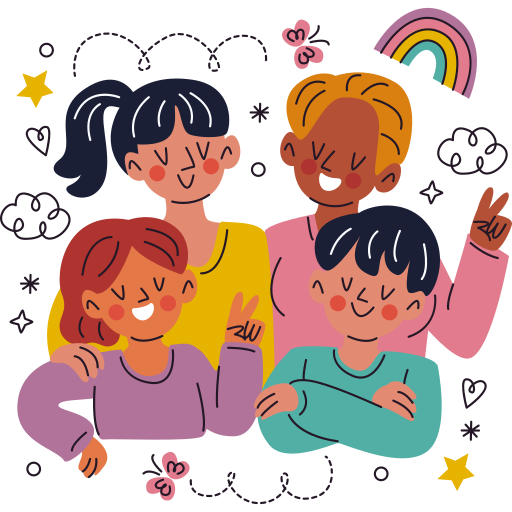 Результаты исследования
База исследования:
«Центр социальной адаптации и развития детей и подростков «Дорогою добра» г. Челябинск. 

Исследование было посвящено влиянию методики на развитие устной речи у детей старшего дошкольного возраста с НОДА
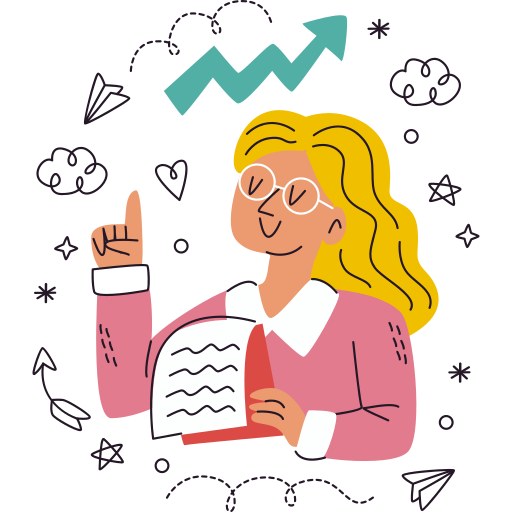 1. «Цыплёнок»
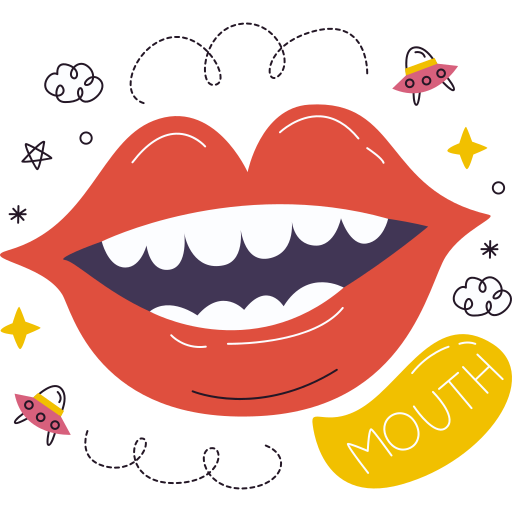 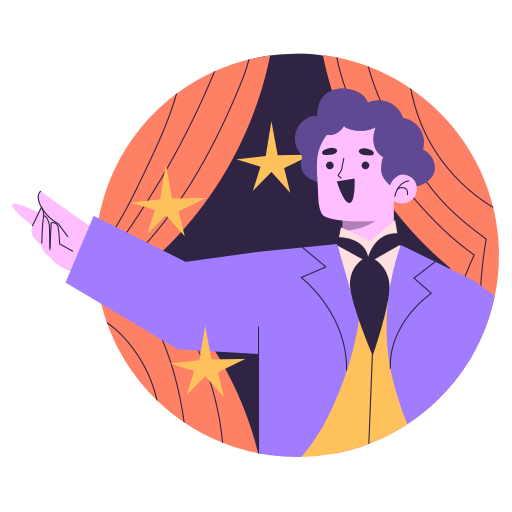 2. Артикуляционная гимнастика
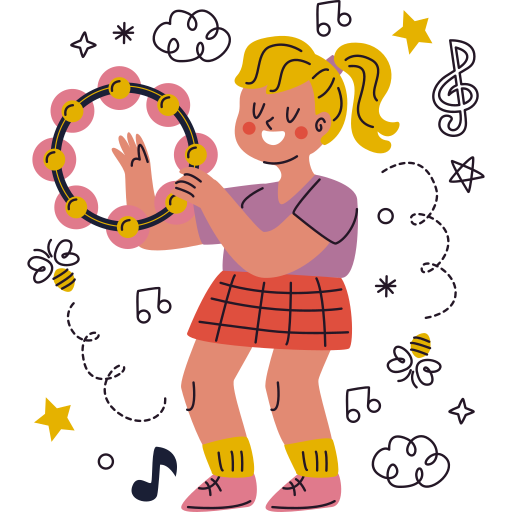 3. «Па-па-па..»
Дифференциация сходных по звучанию фонем
1) Па-па-па        ба-ба-ба
2) га-га-га        ка-ка-ка
3) са-са-са        за-за-за
4) та-та-та        да-да-да
6) ша-ша-ша        жа-жа-жа
5) ща-ща-ща        ча-ча-ча
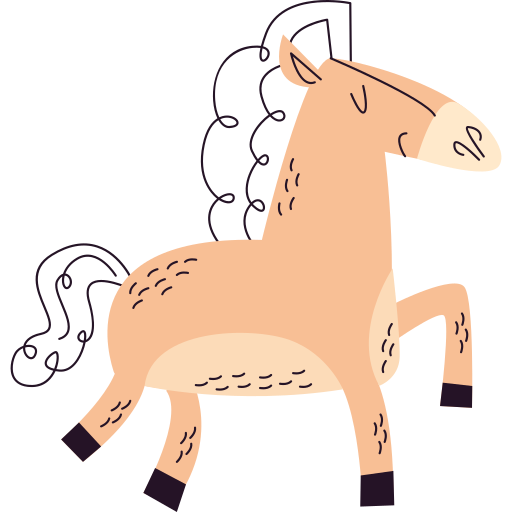 4. скороговорки
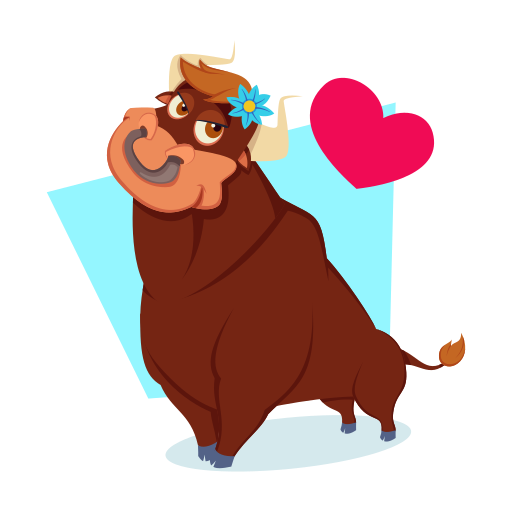 Вопрос-ответ
Под ритм
От топота копыт пыль по полю летит

Бык-тупогуб, тупогубенький бычок, у быка бела губа была тупа
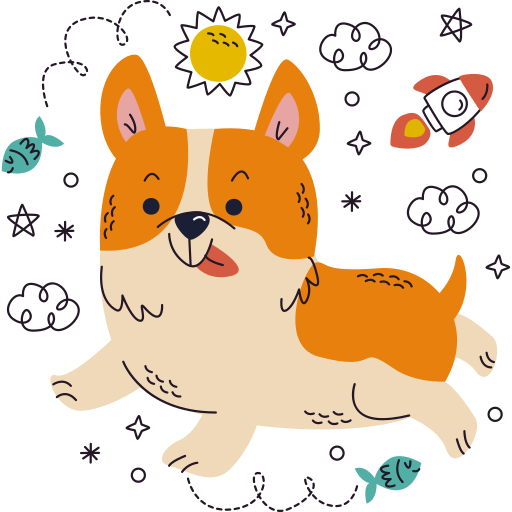 5. Мяу-гав
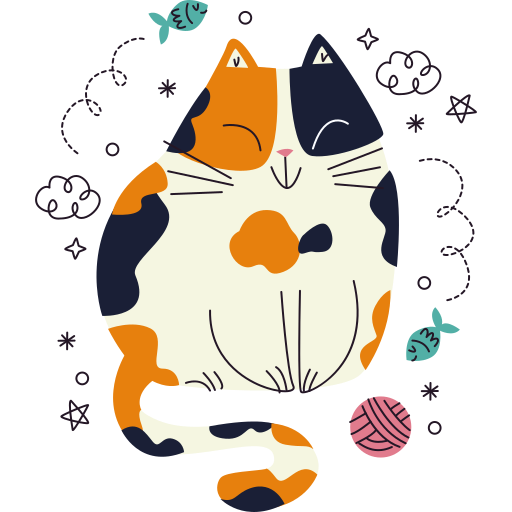 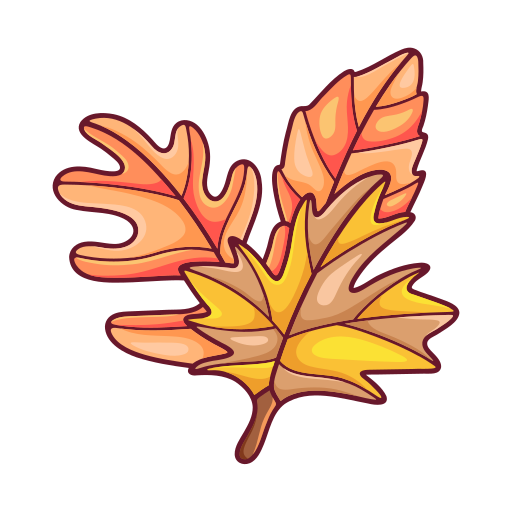 6. листочки-цветочки
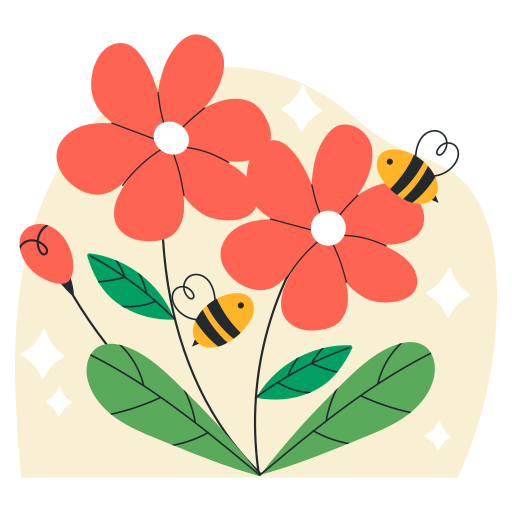 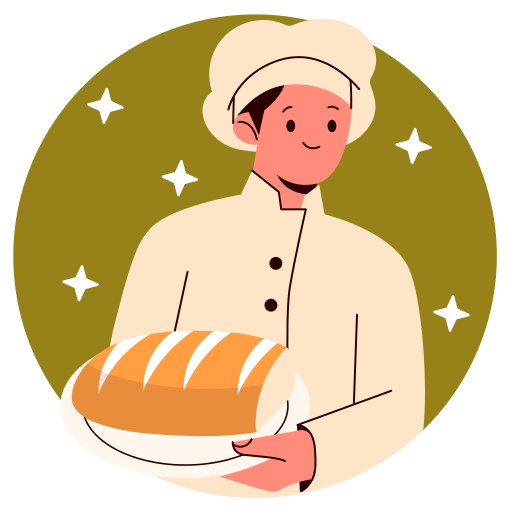 Бонус!«Пекарь и тесто»
Кому подойдет «театральная разминка»?
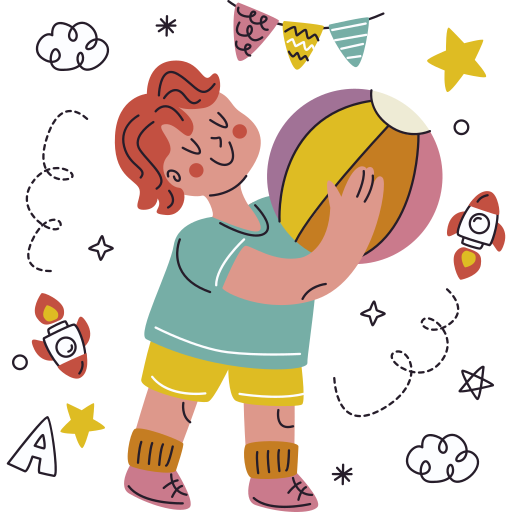 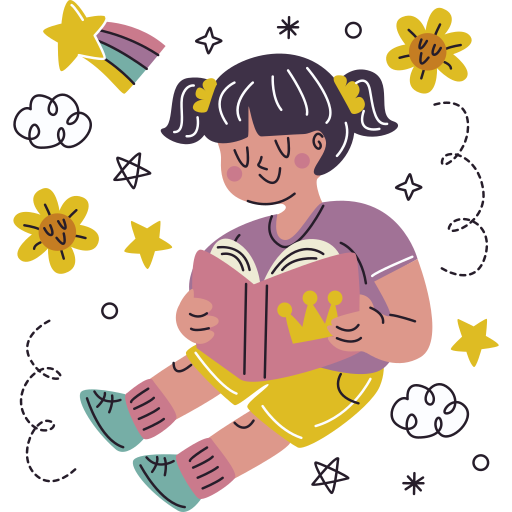 Мастер-класс«Театральная разминка»
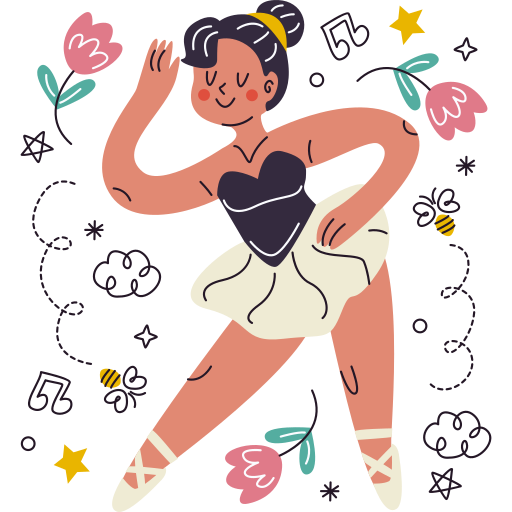 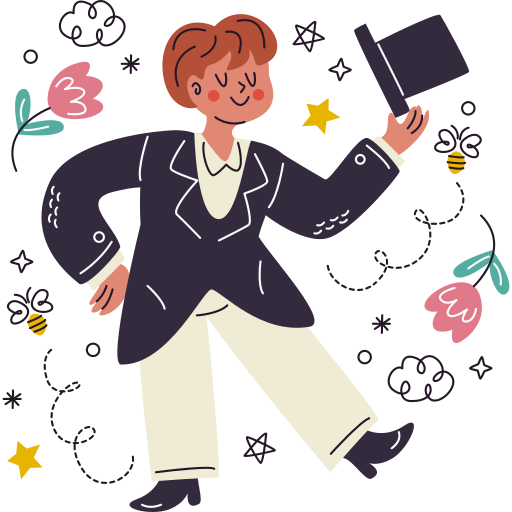 Третьякова Карина Марселевна, 
учитель-дефектолог МБОУ «школа-интернат №4 
г. Челябинска»
Конкурс профессионального мастерства «Педагог специального и инклюзивного образования» 2024г.Профессиональное мастерство «Учитель-дефектолог»
Конкурс включает в себя 3 этапа:1. Первый (заявительный)2. второй (отборочный)- «Профессиональное портолио»- «Занятие»- эссе3. третий (основной)- Мастер-класс- Открытое занятие- Кейс